POTROŠAČKI  KREDIT
Zlata Bilandžija
Siječanj/Veljača 2020.
Općenito o potrošačkom kreditu
Kod nas, kao i u mnogim zemljama svijeta, razvio se 
specifičan način prodaje određenih vrsta proizvoda,
prodaja uz potrošački kredit.

 Kreditor ustupa korisniku kredita uz određene uvjete
određeni novčani iznos za kupnju određene vrste robe.
 
Korisnik kredita se obavezuje da će otplatiti novčani iznos
zajedno s kamatama u predviđenom roku jednakim
mjesečnim ratama. 
.
Potrošački kredit je iz dohotka otplativi, u pravilu namjenski, kratkoročni i neproizvodni kredit, odobren potrošačima da bi povećao njihovu kupovnu moć iz njihove objektivno dane, realne ekonomske moći, radi financiranja nabave pokretnih, protežno trajnih potrošnih dobara i nematerijalnih usluga.
Što je potrošački kredit???
C – odobreni iznos kod potrošačkog kredita,
p – % učešća u gotovini,
P – udio,
C1 – stvarni iznos kredita nakon odbitka učešća u gotovini,
K – ukupne kamate,
q – anticipativna  kamatna stopa 
kao i 
Oj – ostatak dugovanja u mjesecu j,
k – anticipativni kamatni koeficijent,
C2 – ukupno dugovanje,
m – rok otplate potrošačkog kredita u mjesecima,
R – iznos konstantne mjesečne rate.
Veličine koje se javljaju kod potrošačkog kredita
Izračun otplate
Potrošački kredit otplaćuje se prema ugovoru jednakim mjesečnim ratama zajedno s kamatama početkom svakoga mjeseca.
Postupak izračunavanja potrošačkog kredita:
Iznos odobrenog potrošačkog kredita                      C
  –  učešće u gotovini                                                    P
…………………………………………………………………………….
Iznos stvarnog kredita                                                 C1
  + ukupne kamate                                                         K
…………………………………………………………………………….
Ukupno dugovanje                                                       C2
Učešće:
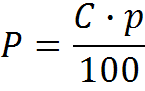 Kamatni koeficijent:
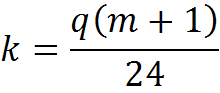 ukupne kamate:
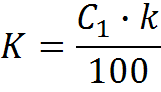 mjesečne rate su:
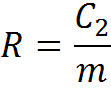 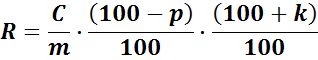 PRIMJER 1: Odobren je potrošački kredit od 15 000 kn, rok vraćanja 12 mjeseci uz 9% godišnju kamatu. Kolike su mjesečne rate?
Nema učešća, tj. P = 0, tj. C1 = C.
C = 15 000 kn                
m = 12 mj.                                     
q = 9%                                    
------------------                                   
R = ?                                                       
1.Anticipativni kamatni koeficijent:     
         
2. Ukupne kamate:
            
    
3.Ukupno dugovanje: 

 
4.Mjesečne rate:
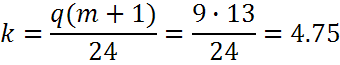 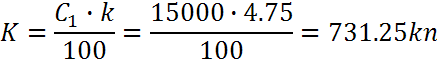 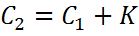 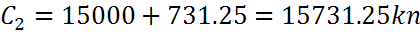 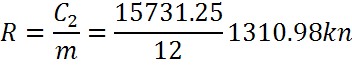 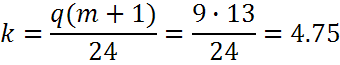 1.Anticipativni kamatni koeficijent:     
         
2. Ukupne kamate:
            

3.Ukupno dugovanje: 


4.Mjesečne rate:
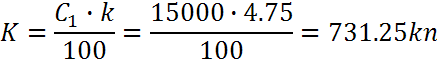 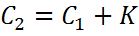 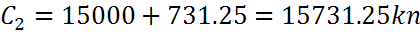 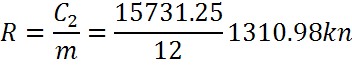 Ako je iznos mjesečne rate decimalni broj, tada se u praksi za iznos
svih mjesečnih rata osim jedne (obično prve) uzima cjelobrojni dio
decimalnog broja. 
Decimalni dio decimalnog broja množi se s brojem mjeseci i
dobiveni rezultat dodaje se cjelobrojnoj rati (obično prvoj rati).

        R1 = 1310 + 0.98∙12 = 1321.76 kn. 
        R2, …R12 =1310 kn.
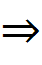 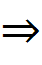 PRIMJER 2:
Odobren je potrošački kredit od 28000 kn na 3 godine uz 6%
godišnjih anticipativnih kamata. Učešće je 10% od kreditnog
iznosa. Izradi obračun otplate.
R:   C = 28 000 kn
       p = 10%
       q = 6%           
      ----------------------
      Obračun otplate - ?
1.  Učešće:   
2. Iznos stvarnog kredita:       
3. Anticipativni kamatni koeficijent:
4. Ukupne kamate:
5. Ukupno dugovanje:                             
6. Mjesečne rate :                        
7. Jednake (cjelobrojne) mjesečne rate ( R2,…,R36) iznose:
8. Prva rata  iznosi R1:
PLAN  RADA
Odobreni iznos potrošačkog kredita:              C = 28 000 kn,
         
1.  Učešće:   

2. Iznos stvarnog kredita:
              
3. Anticipativni kamatni koeficijent:
 
 4. Ukupne kamate:

5. Ukupno dugovanje:
                                   
6. Mjesečne rate : 
                              
7. Jednake (cjelobrojne) mjesečne rate ( R2,…,R36) iznose 764 kn.

8. Prva rata  iznosi R1 = 764 + 0.75∙36 = 764 + 27 = 791 kn.
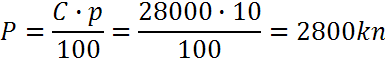 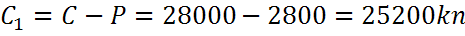 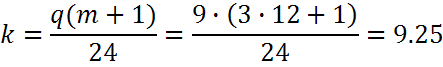 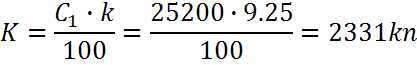 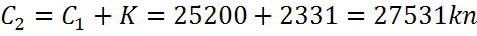 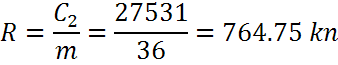 PRIMJER 3:
Koliki je iznos potrošačkog kredita ako su mjesečne rate 900kn? 
Uvjeti su: Učešće 10%, rok otplate 2 godine, anticipativna kamatna
stopa 8%.

R:  R = 900 kn               
      p = 10%                     
      m = 24 mj
      q = 8%
      --------------
      C = ?
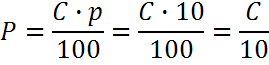 1. Učešće:                               
                                                                    
2. Iznos stvarnog kredita:
 
3.  Anticipativni kamatni koeficijent:
                                           
4. Ukupno dugovanje:
                                 

5.  Ukupne kamate:
                                   
 

39C = 864 000  / : 39 => C = 22 153.85 kn
Iznos potrošačkog kredita je 22 153.85 kn
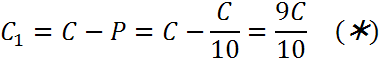 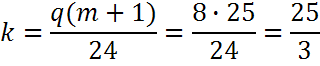 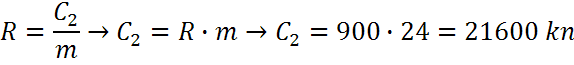 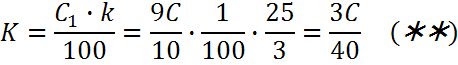 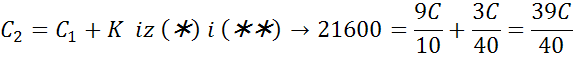 Primjer4. Koliki je rok otplate potrošačkog kredita u iznosu 30000kn ako je odobren uz 20% učešća u gotovu, godišnju anticipativnu kamatnu stopu q=15, a mjesečna rata iznosi 1200kn.
R: C=30 000 kn
         p=20
         q=15
         R=1200 kn.
       __________________
         m=?
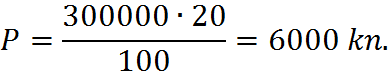 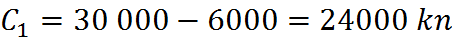 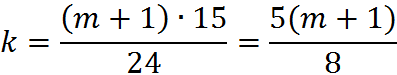 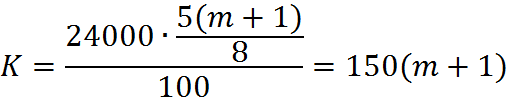 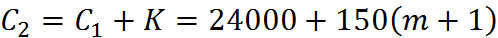 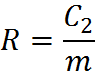 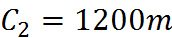 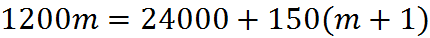 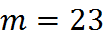